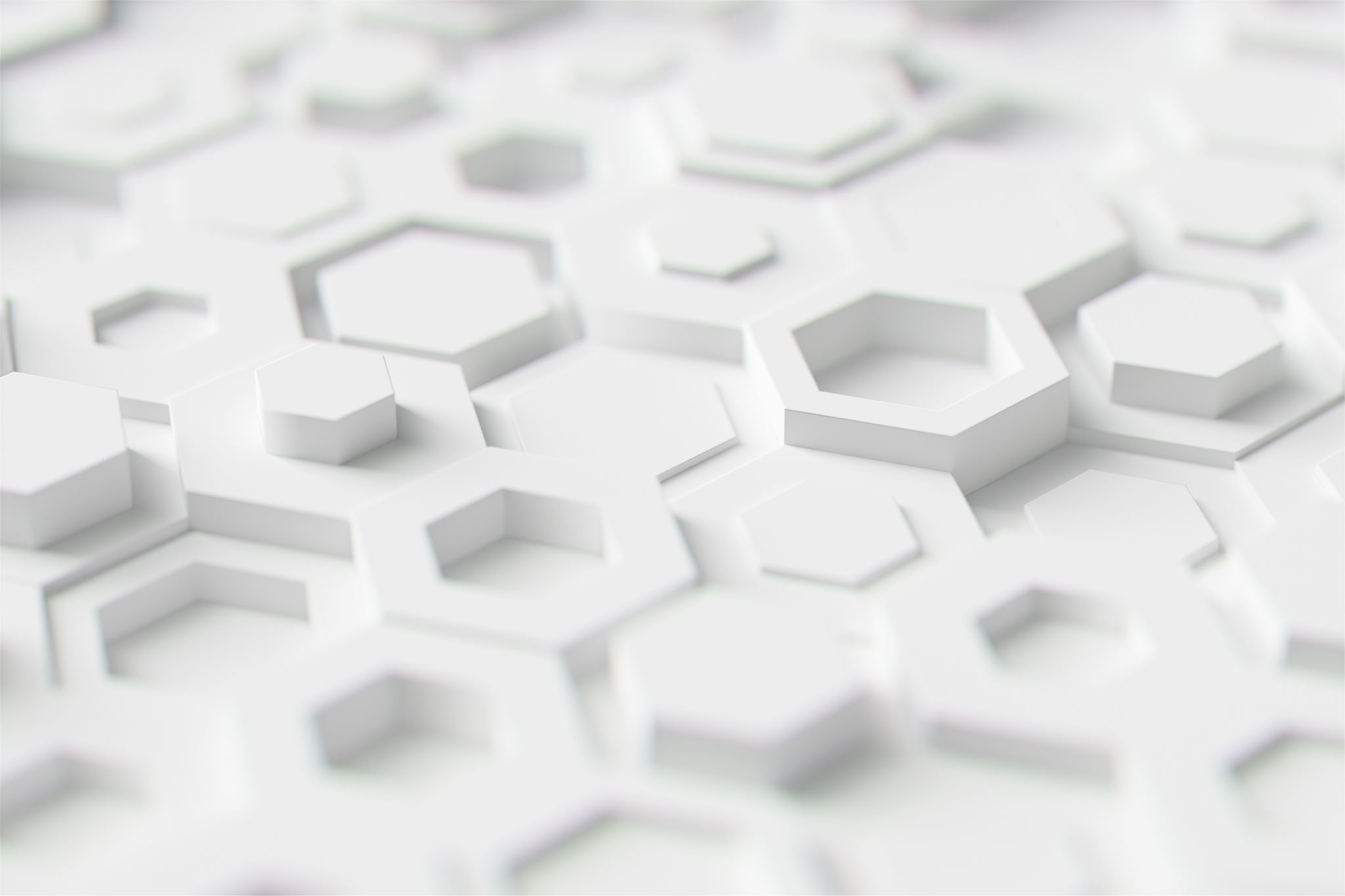 Examen tecnología
Palancas y mecanismos
Palancas: tipos de palancas
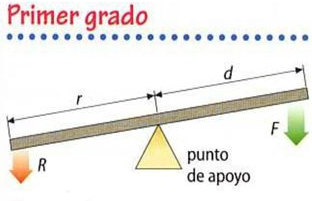 1º
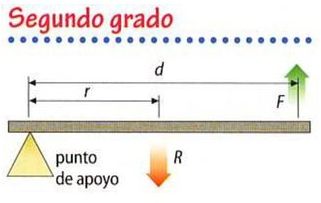 2º
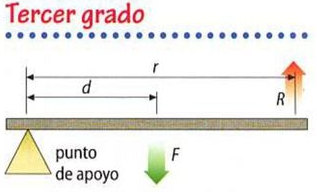 3º
Problemas de palancas
Datos:
R: 2kg.
F: X.
Df: 30-5=25cm.
Dr: 5cm.
Fórmula:
F · Df = R · Dr.
Sustitución de datos:
X · 25 = 2 · 5.
Despejar X:
X · 25 = 2 · 5  X · 25 = 10  10:25  X = 0,4
Resolver:
Será necesario hacer 0,4kg para vencer 2kg de resistencia.
“Calcula la fuerza que hay que aplicar para vencer la resistencia.”
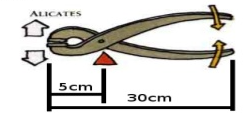 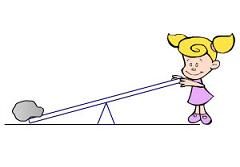 Ruedas dentadas
(engranajes)
Palanca
Leva
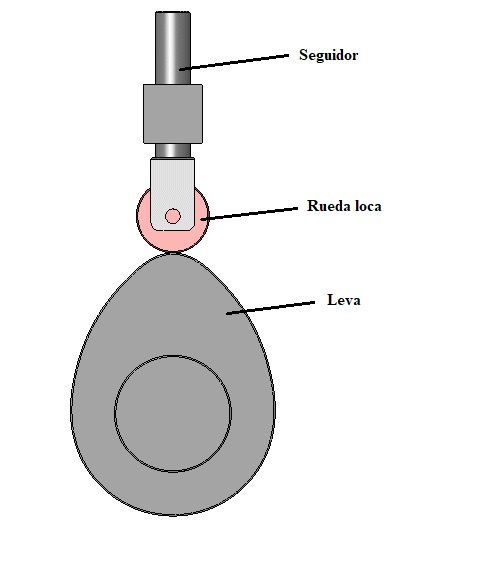 Piñón-cremallera
Biela-manivela
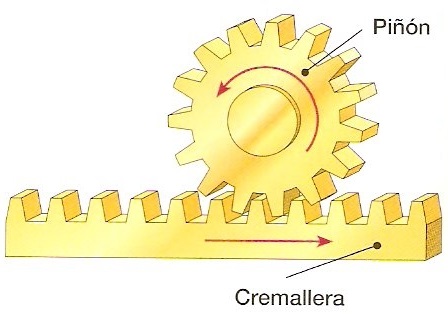 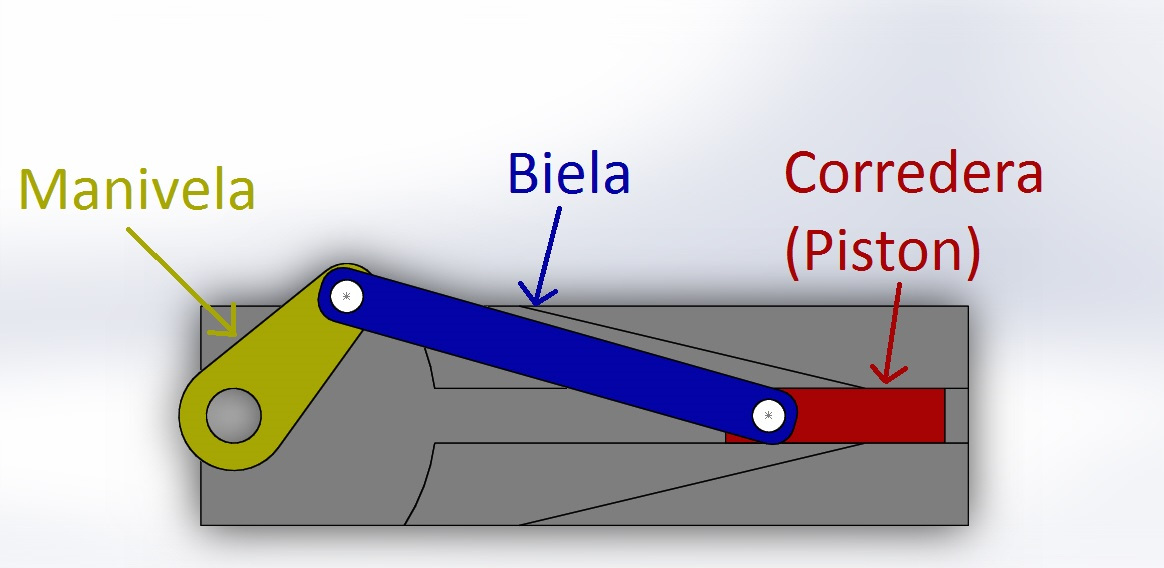 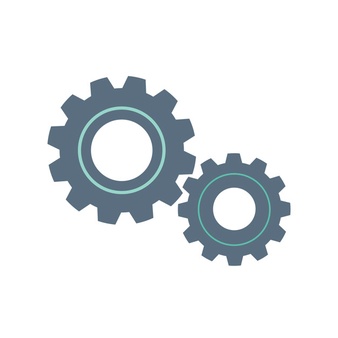 Polea fija
Ruedas de fricción
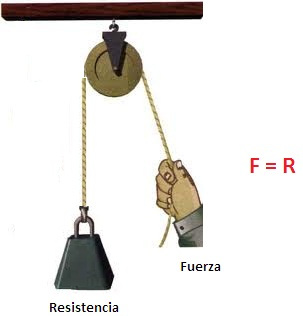 Manivela-torno
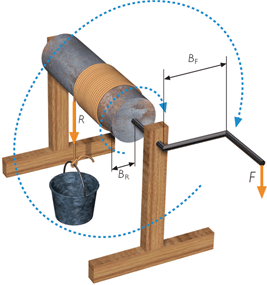 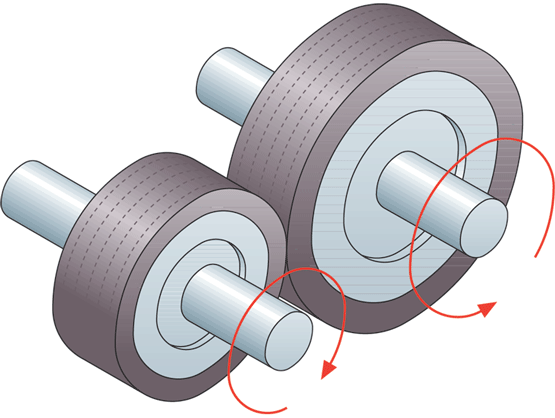 Engranajes con 
cadena
Tornillo-tuerca
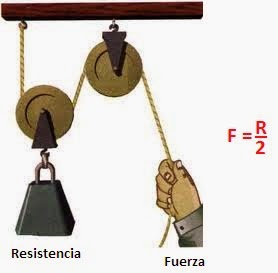 Polea móvil
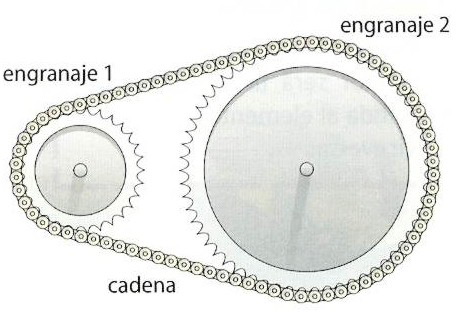 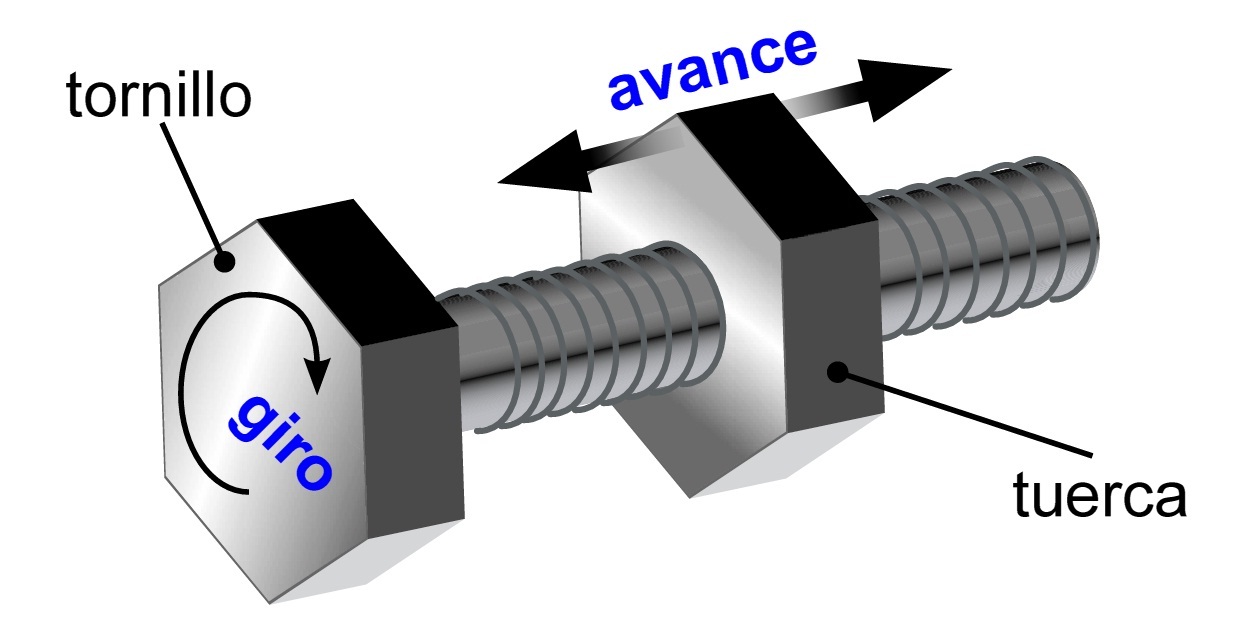 Poleas con correa
Polipasto potencial
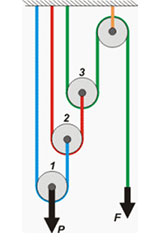 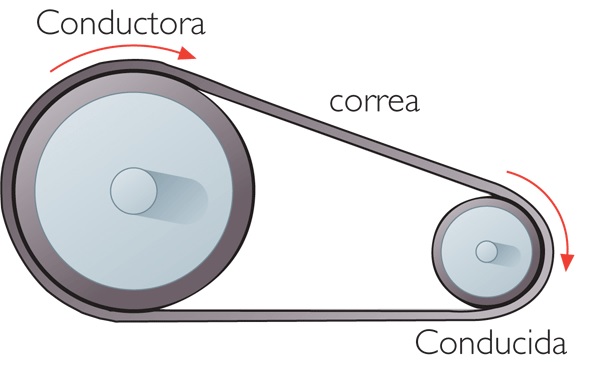 Tornillo sinfin
Polipasto factorial
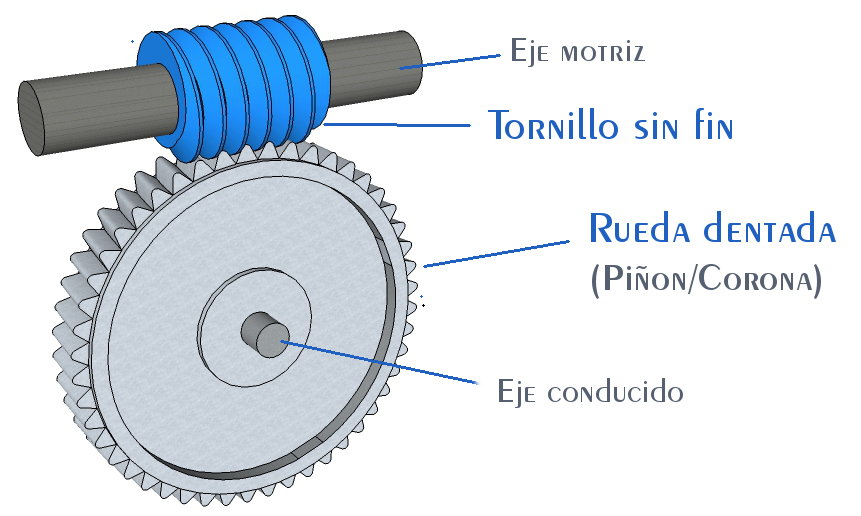 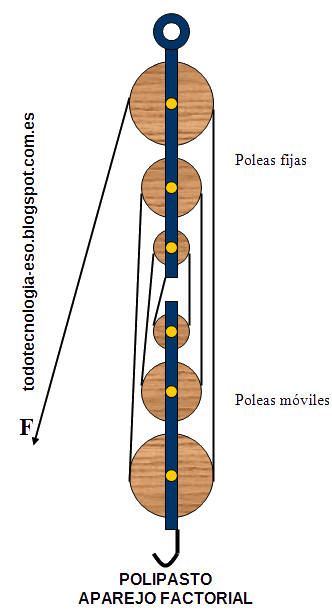 Mecanismos: tipos de mecanismos
Según su movimiento